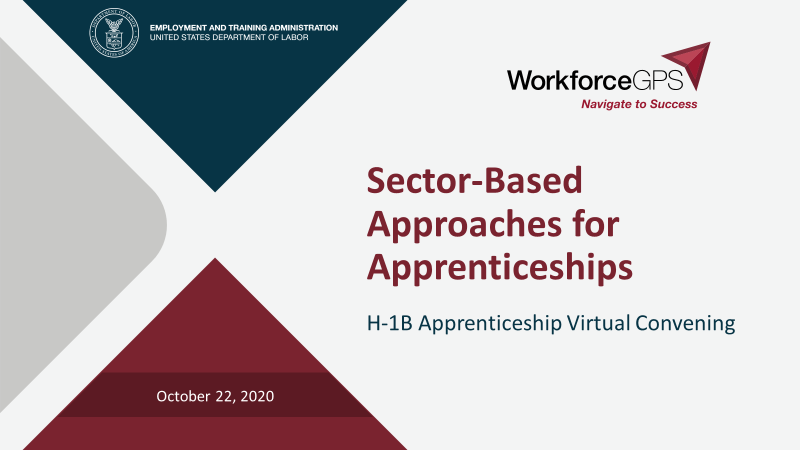 1
Today’s Moderator
Zodie Makonnen
Scaling Apprenticeship Grant Lead
DOL-ETA, Division of Strategic Investments
2
Today’s Objectives
Hear from grantees about their effective sector-based approaches
Explore how others can initiate and pursue such strategies
3
Today’s Speaker/Today’s Moderator
Jaime Fall 
Director, UpSkill America
Aspen Institute
4
Today’s Speaker
Audrey Webb
Project Director
Alabama Community College System
5
Today’s Speakers
Terri Burgess Sandu
Director, Talent and Business Innovation
Lorain County Community College
Jessica Borza
Senior Advisor
Ohio Manufacturer’s Association
6
1. How does your grant do sector-based strategy partnerships?
7
2. What does this partnership look like in practice?
8
3. Looking back, how did this form of partnership start in Ohio? What about Alabama?
9
4. What are practical steps on how to find/join a sector strategy to advance grant goals?
10
5. What are the lessons learned? What are key practices you adhere to?
11
Any Questions?
12
Thank You!
Need help?  Email: Support@workforceGPS.org
_